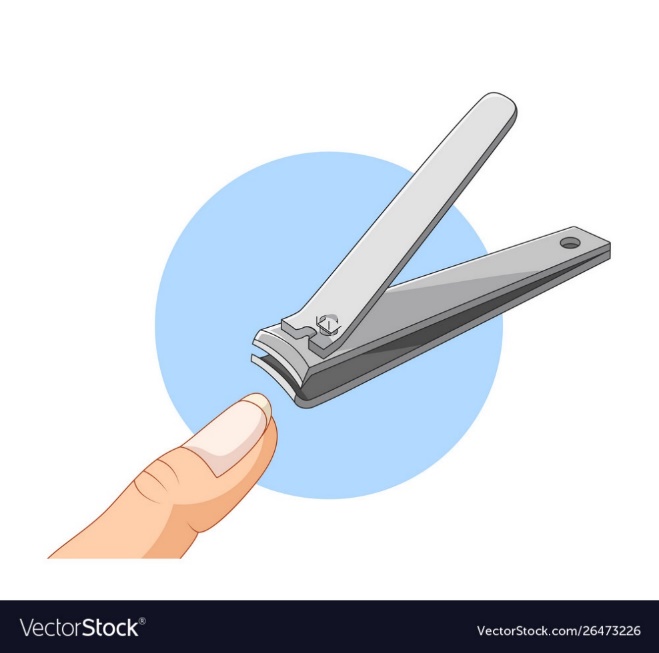 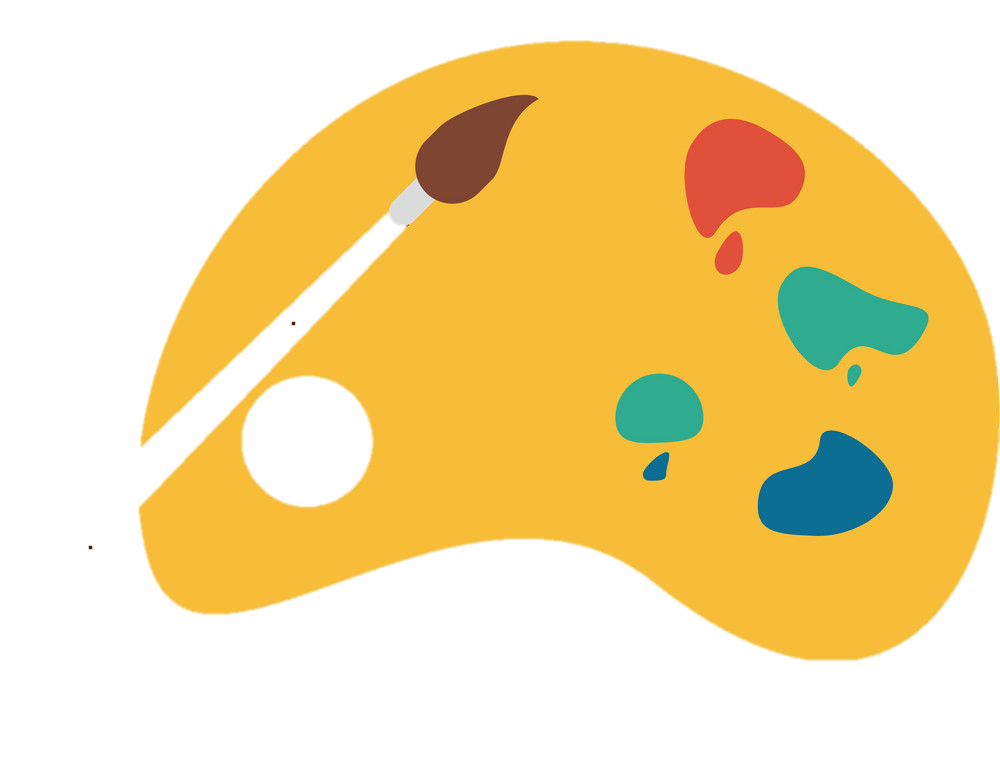 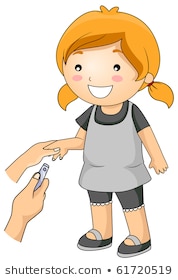 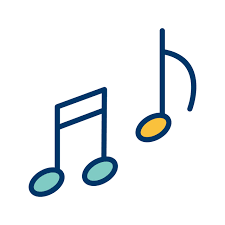 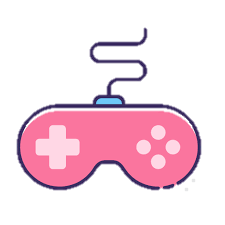 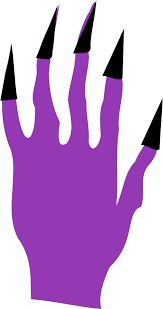 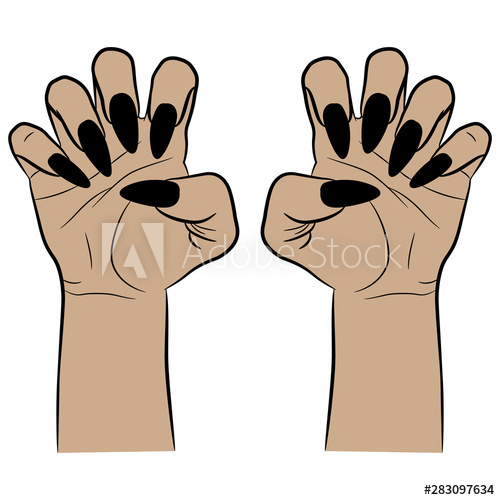 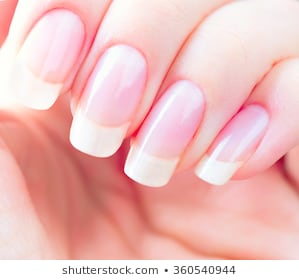 صور أظافر طويلة
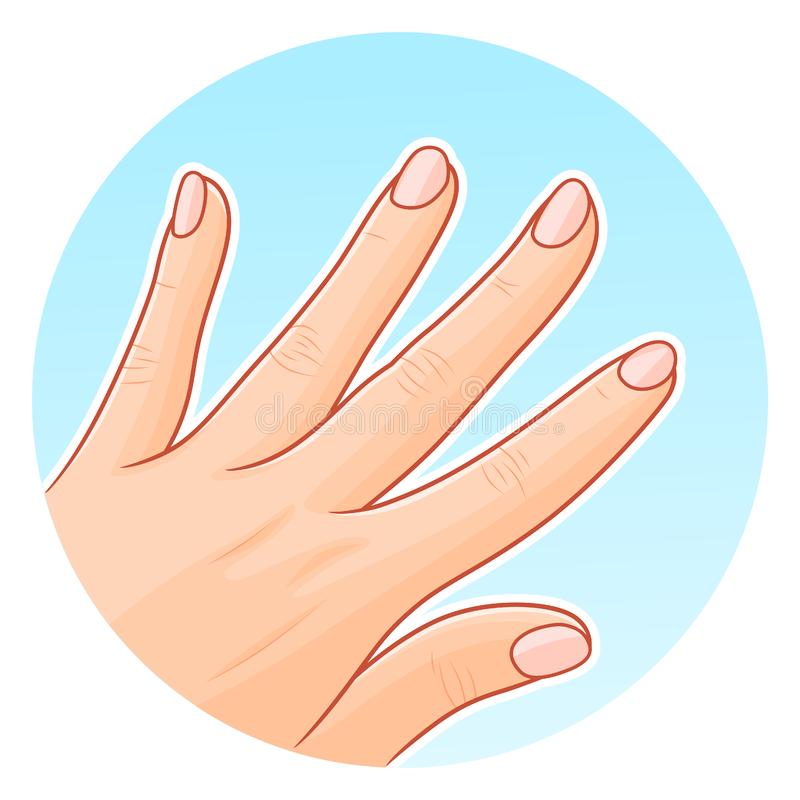 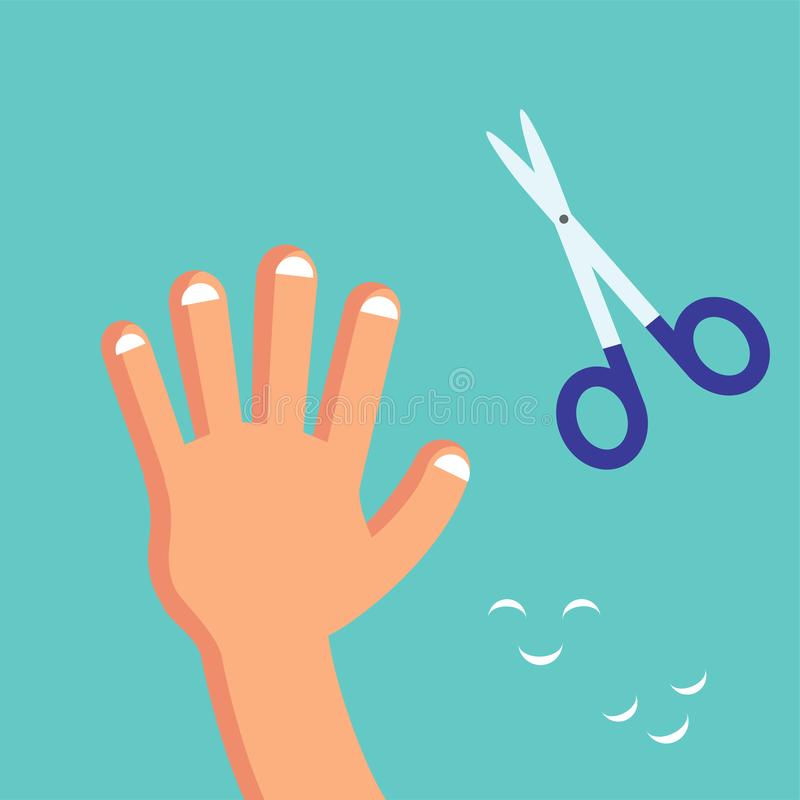 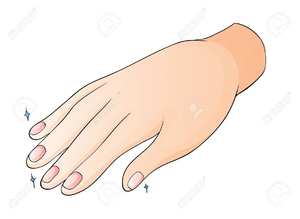 صور أظافر قصيرة
أن يختار الطالب الأظافر القصيرة والنظيفة
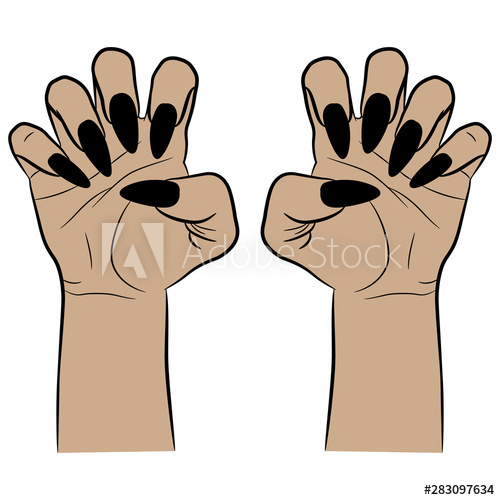 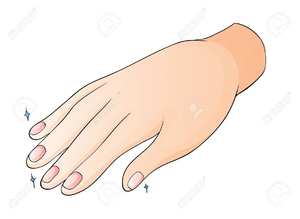 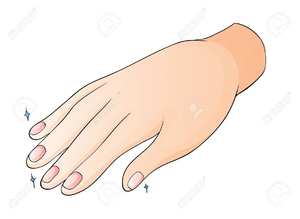 أن يختار الطالب الأظافر القصيرة والنظيفة
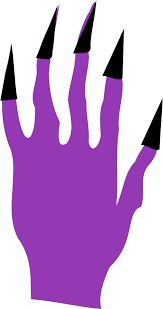 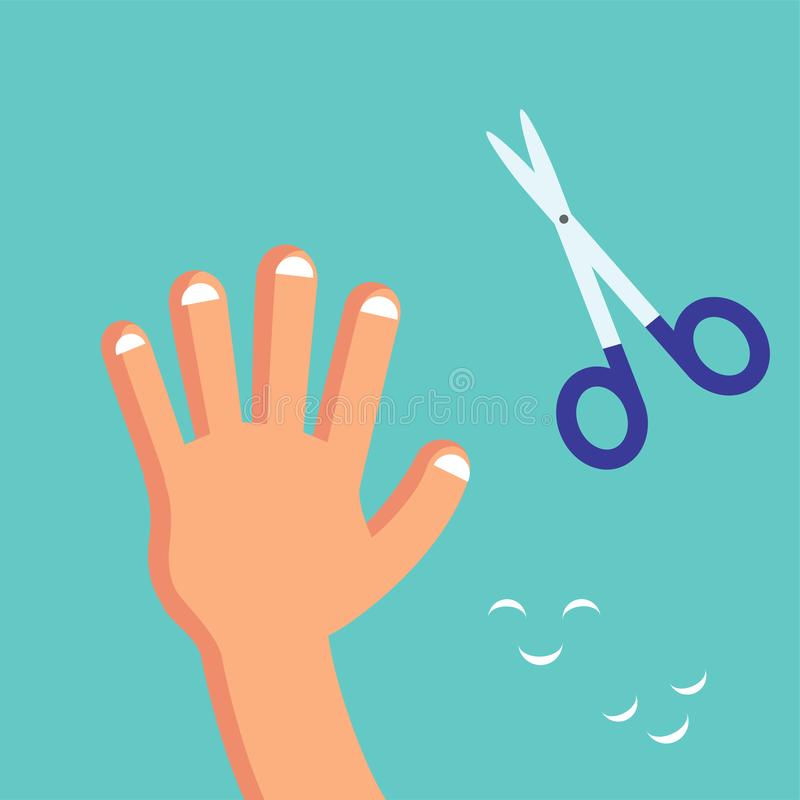 اللعب الالكتروني
الموقع الالكتروني
https://www.kokonity.com/2018/02/Superhero-Manicure.html 

Ipad
https://apps.apple.com/ae/app/beauty-girl-at-nail-salon/id1417929176